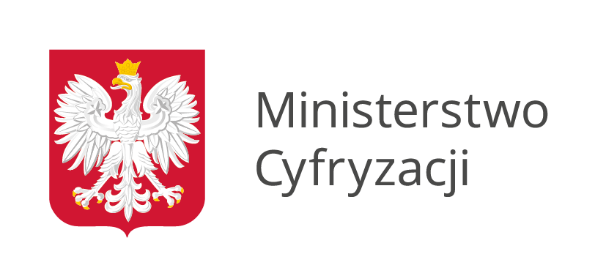 PROCEDURA
opracowywania raportów o wykorzystaniu i obciążeniu systemówinformatycznych Ministerstwa Cyfryzacji (MC) 

Paweł Głośniewski – zatępca Dyrektora Departamentu Systemów Państwowych	
Warszawa, 2019-09-13
Cel procedury
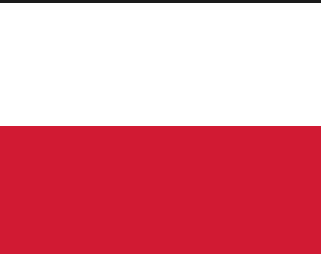 Monitorowanie wykorzystania udostępnionych przez system usług/procesów biznesowych oraz utylizacji posiadanych zasobów, co umożliwi optymalne:
zarządzanie infrastrukturą oraz podejmowanie decyzji i planowanie przedsięwzięć związanych z utrzymaniem i rozwojem systemów,
projektowanie przyszłej rozbudowy i modernizacji infrastruktury IT.
Główne role w procesie raportowania
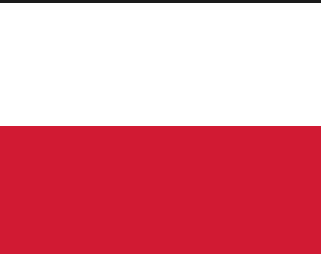 Sposób raportowania
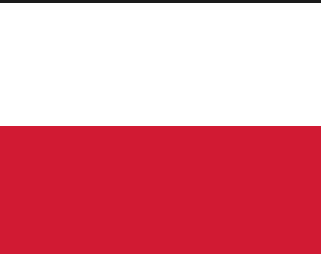 w cyklu miesięcznym, do 10-go dnia roboczego każdego miesiąca,
obejmuje dane co najmniej za miesiąc poprzedzający okres raportowania,
przesyłany drogą elektroniczną.
Zakres danych podlegający raportowaniu
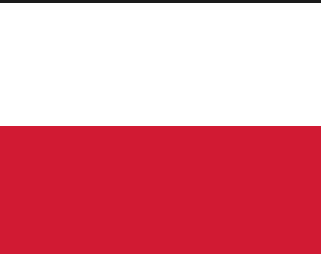 wykorzystanie kluczowych usług/procesów biznesowych danego systemu informatycznego;
wykorzystanie kluczowych parametrów systemu, m.in.: CPU, RAM, pamięci dyskowej, z uwzględnieniem przydzielonych dla danego systemu informatycznego zasobów.

UWAGA: W przypadku odnotowania w zestawieniach znacznych zmian wykorzystania i obciążenia systemu, w szczególności przekroczenia ustalonych wcześniej wartości ostrzegawczych, wymagane jest opracowanie szczegółowego raportu.
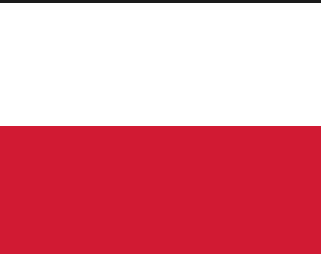 Przykładowy raport – Profil Zaufany (PZ)
Wykorzystanie kluczowych usług systemu PZ: logowanie, podpis, potwierdzenie PZ
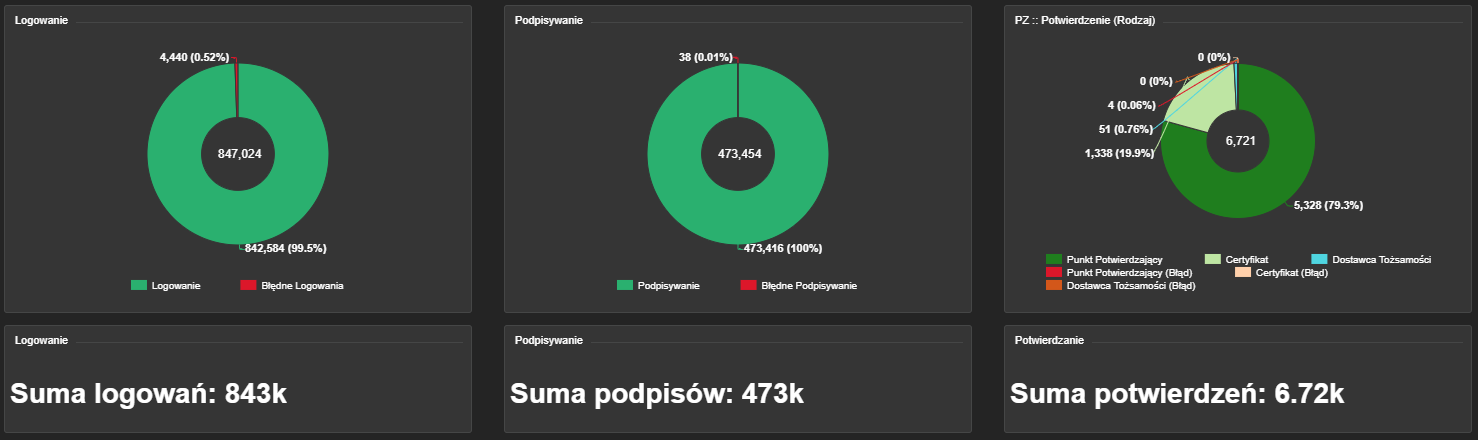 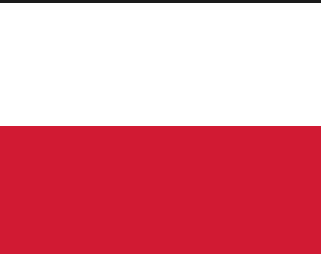 Przykładowy raport – Profil Zaufany (PZ)
Liczba poprawnych logowań/podpisów/potwierdzeń PZ
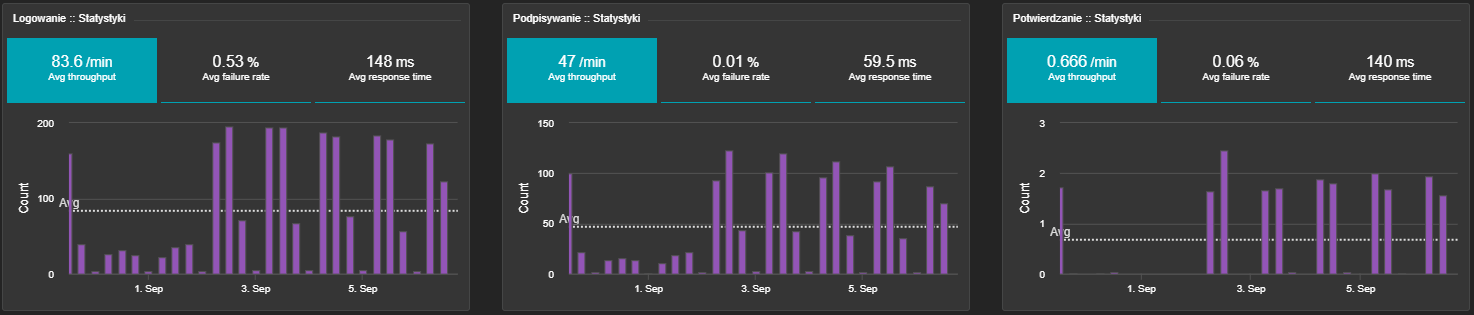 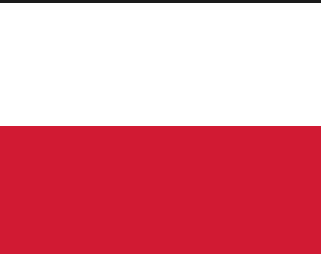 Przykładowy raport – Profil Zaufany (PZ)
Liczba błędnych logowań/podpisów/potwierdzeń PZ
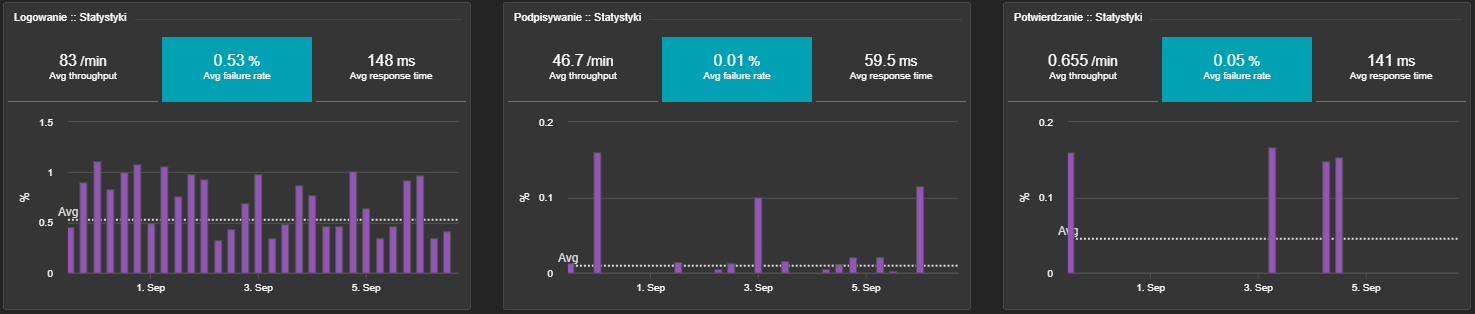 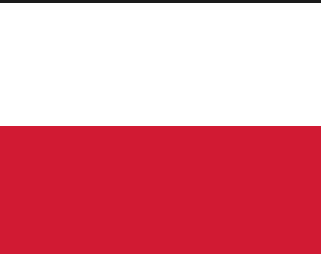 Przykładowy raport – Profil Zaufany (PZ)
Średni czas odpowiedzi dla operacji logowania/podpisywania/potwierdzania PZ
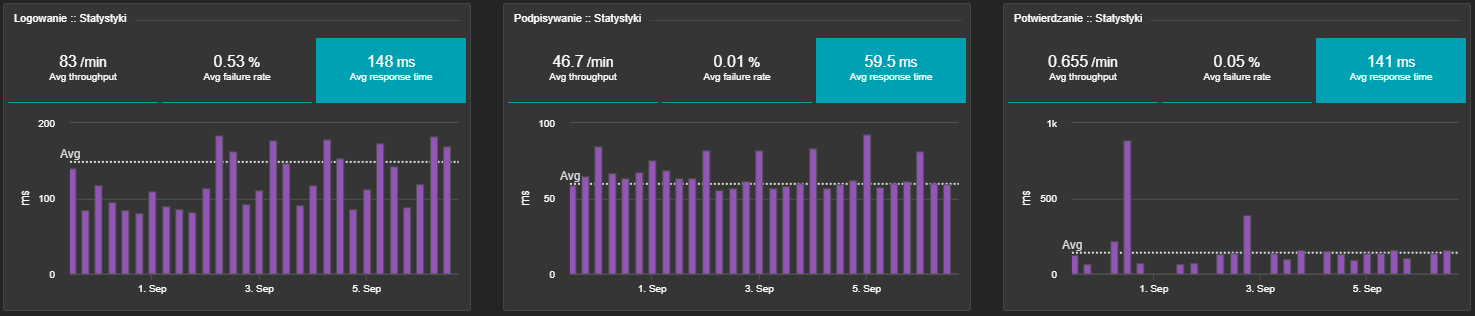 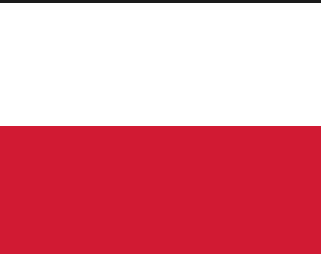 Przykładowy raport – Profil Zaufany (PZ)
Wykorzystanie infrastruktury CPU/RAM/pamięci dyskowej PZ
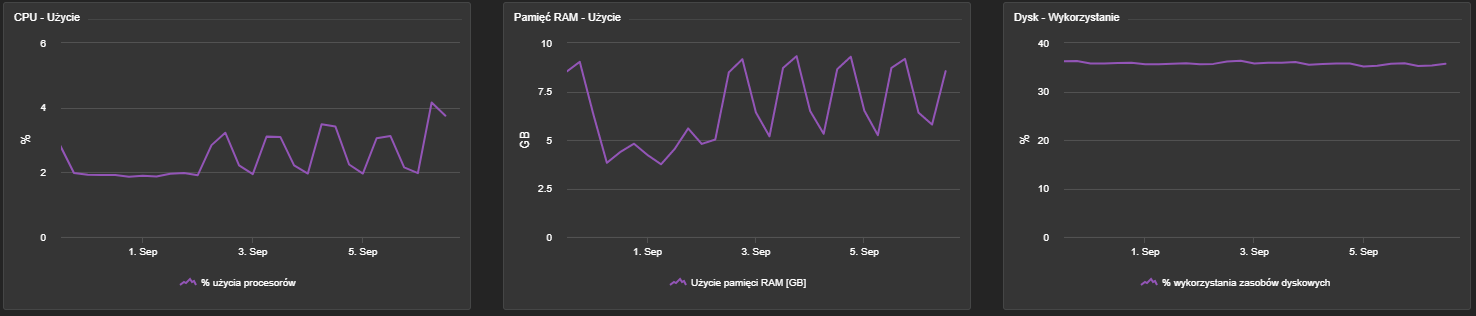 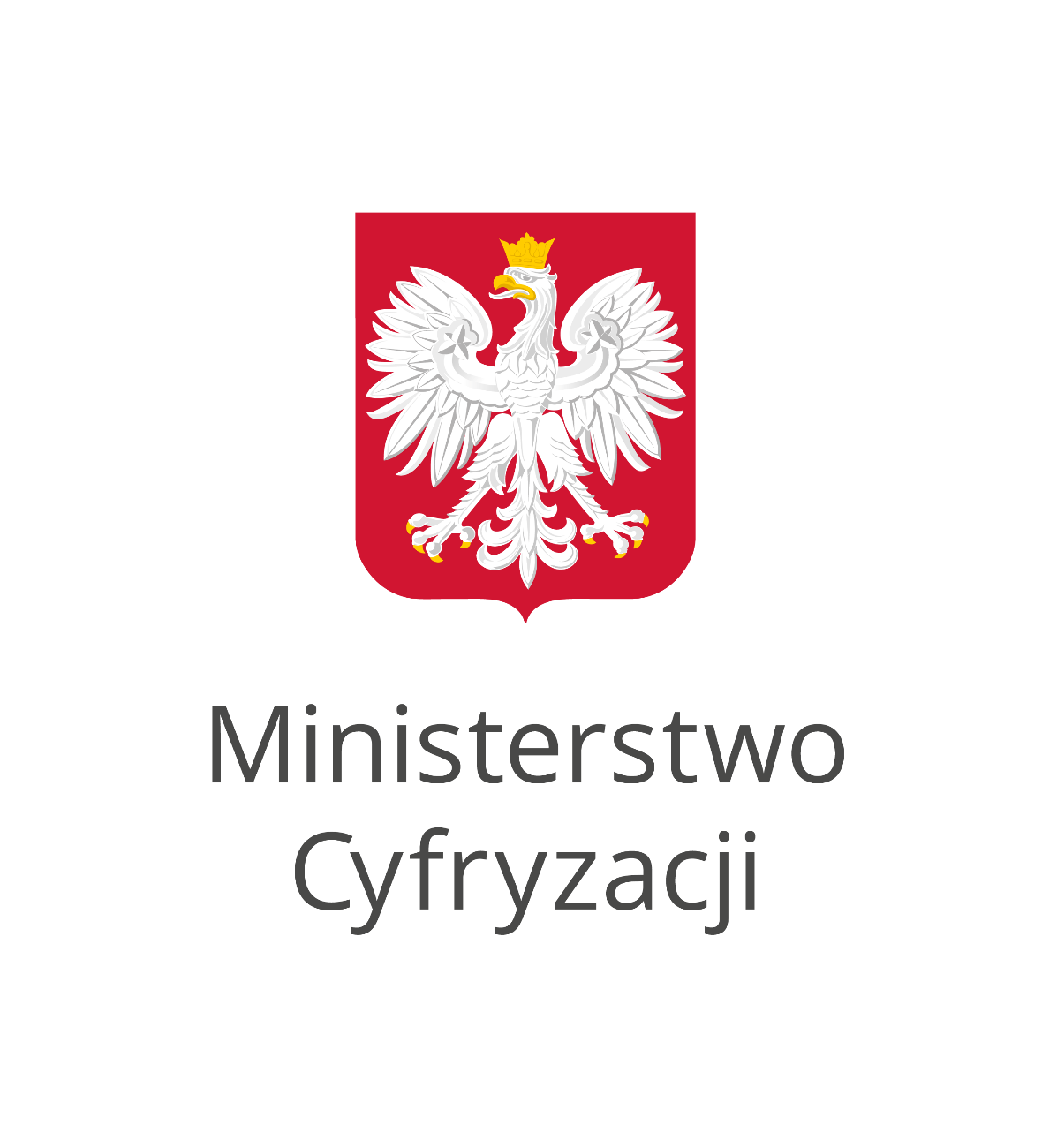